Metodyka i kryteria stosowane przy wyborze operacji współfinansowanych ze środków Europejskiego Funduszu Społecznego Plus  w ramach programu Fundusze Europejskie  dla Lubelskiego 2021 – 2027
Działania wdrażane przez Departament Wdrażania Europejskiego Funduszu Społecznego i Wojewódzki Urząd Pracy w Lublinie 
Zmiana uchwały nr 7/2023 Komitetu Monitorującego FEL 2021-2027 z dnia 23 lutego 2023 r.
Konsultacje z Komisją Europejską oraz wśród Członków Komitetu Monitorującego FEL 2021-2027
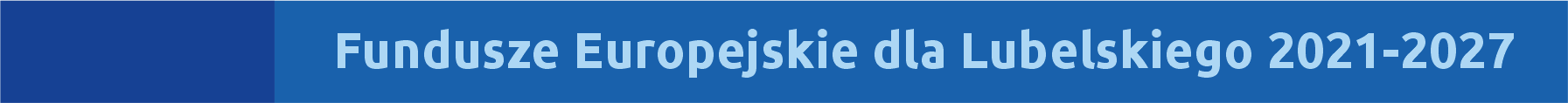 2
Etapy oceny i systematyka kryteriów
Etapy oceny i systematyka kryteriów
Ocena projektów aplikujących o wsparcie w ramach poszczególnych Działań programu Fundusze Europejskie dla Lubelskiego 2021-2027 (dalej Program) przebiegać będzie w dwóch następujących etapach:

oceny formalno-merytorycznej,
negocjacji (dot. wyłącznie konkurencyjnego sposobu wyboru projektów).
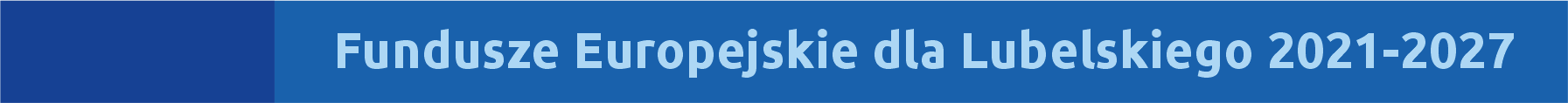 3
ocena formalno-merytoryczna ogólne formalne
Metodyka kryteriów stosowanych przy wyborze operacji współfinansowanych                        ze środków Europejskiego Funduszu Społecznego Plus w ramach programu Fundusze Europejskie  dla Lubelskiego 2021-2027
ocena formalno-merytoryczna
OGÓLNE: 
Fformalne:
a) w konkurencyjnym sposobie wyboru projektów: kryteria zerojedynkowe. Kryteria indywidualne – weryfikowane w odniesieniu do danego projektu. Ocena niniejszymi kryteriami polegać będzie na przyznaniu wartości logicznych: „TAK”, „NIE” lub „NIE DOTYCZY”. W ramach kryteriów nr 3, 4 i 5 istnieje także możliwość uzupełnienia/poprawienia wniosku o dofinansowanie oraz przyznania wartości logicznej „NIE – do uzupełnienia/poprawy na etapie negocjacji”. Kryteria formalne to kryteria obligatoryjne, których spełnienie jest niezbędne do przyznania dofinansowania.
b) w niekonkurencyjnym sposobie wyboru projektów: kryteria zerojedynkowe. Kryteria indywidualne – weryfikowane w odniesieniu do danego projektu. Ocena niniejszymi kryteriami polegać będzie na przyznaniu wartości logicznych: „TAK”, „NIE” lub „NIE DOTYCZY”. W ramach kryteriów nr 2, 3, 4 i 5 istnieje także możliwość uzupełnienia/poprawienia wniosku o dofinansowanie oraz przyznania wartości logicznej „NIE – do uzupełnienia/poprawy”. Kryteria formalne to kryteria obligatoryjne, których spełnienie jest niezbędne do przyznania dofinansowania.
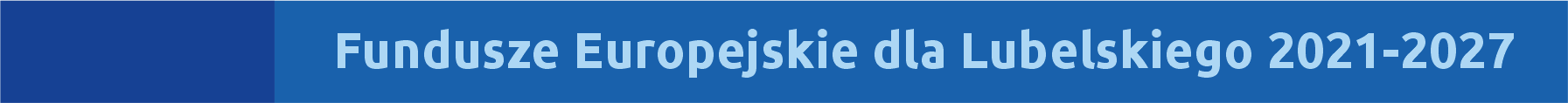 4
ocena formalno-merytoryczna ogólne horyzontalne
ocena formalno-merytoryczna (CIĄG DALSZY)
OGÓLNE: (CIĄG DALSZY)
horyzontalne:
w konkurencyjnym sposobie wyboru projektów: kryteria zerojedynkowe. Kryteria indywidualne – weryfikowane w odniesieniu do danego projektu. Ocena niniejszymi kryteriami polegać będzie na przyznaniu wartości logicznych: „TAK”, „NIE” lub „NIE DOTYCZY”. W ramach kryteriów nr 1, 2, 3, 4, 5, 6, i 8 istnieje także możliwość uzupełnienia/poprawienia wniosku o dofinansowanie oraz przyznania wartości logicznej „NIE – do uzupełnienia/poprawy na etapie negocjacji”. Kryteria horyzontalne to kryteria obligatoryjne, których spełnienie jest niezbędne do przyznania dofinansowania.
w niekonkurencyjnym sposobie wyboru projektów: kryteria zerojedynkowe. Kryteria indywidualne – weryfikowane w odniesieniu do danego projektu. Ocena niniejszymi kryteriami polegać będzie na przyznaniu wartości logicznych: „TAK”, „NIE” lub „NIE DOTYCZY”. Istnieje także możliwość uzupełnienia/poprawienia wniosku o dofinansowanie oraz przyznania wartości logicznej „NIE – do uzupełnienia/poprawy”. Kryteria horyzontalne to kryteria obligatoryjne, których spełnienie jest niezbędne do przyznania dofinansowania.
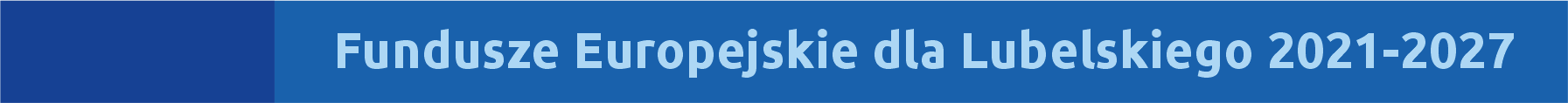 5
ocena formalno-merytoryczna c.d.
Metodyka kryteriów stosowanych przy wyborze operacji współfinansowanych                        ze środków Europejskiego Funduszu Społecznego Plus w ramach programu Fundusze Europejskie  dla Lubelskiego 2021-2027
ocena formalno-merytoryczna (CIĄG DALSZY)
OGÓLNE: (CIĄG DALSZY)
Mmerytoryczne:
w konkurencyjnym sposobie wyboru projektów: kryteria punktowe o charakterze rozstrzygającym. Kryteria indywidualne – weryfikowane w odniesieniu do danego projektu. Ocena spełnienia kryteriów będzie polegała na przyznaniu liczby punktów w ramach dopuszczalnych limitów wyznaczonych minimalną i maksymalną liczbą punktów, które można uzyskać za dane kryterium. Kryteria ogólne  merytoryczne to kryteria obligatoryjne, których spełnienie jest niezbędne do przyznania dofinansowania. Łączna liczba punktów za kryteria ogólne merytoryczne wynosi 80. Aby projekt mógł uzyskać dofinansowanie musi zdobyć za kryteria ogólne merytoryczne: minimum 60% punktów ogółem, tj. minimum 48 punktów ogółem oraz minimum 60% punktów za każdą z części oceny formalno-merytorycznej:
Charakterystyka projektu (kryteria ogólne merytoryczne nr 1 i 2) - minimum 6 punktów,
Sposób realizacji projektu (kryteria ogóle merytoryczne nr 3, 4, 5 i 6) - minimum 15 punktów,
Potencjał i doświadczenie projektodawcy (w tym partnerów) (kryteria ogólne merytoryczne nr 7, 8 i 9) - minimum 15 punktów,
Budżet projektu (kryteria ogólne merytoryczne nr 10, 11 i 12) - minimum 12 punktów.
w niekonkurencyjnym sposobie wyboru projektów: kryteria zerojedynkowe. Kryteria indywidualne – weryfikowane w odniesieniu do danego projektu. Ocena niniejszymi kryteriami polegać będzie na przyznaniu wartości logicznych: „TAK”, „NIE” lub „NIE DOTYCZY”. Istnieje możliwość uzupełnienia/poprawienia wniosku o dofinansowanie oraz przyznania wartości logicznej „NIE – do uzupełnienia/poprawy”. Kryteria ogólne merytoryczne to kryteria obligatoryjne, których spełnienie jest niezbędne do przyznania dofinansowania.
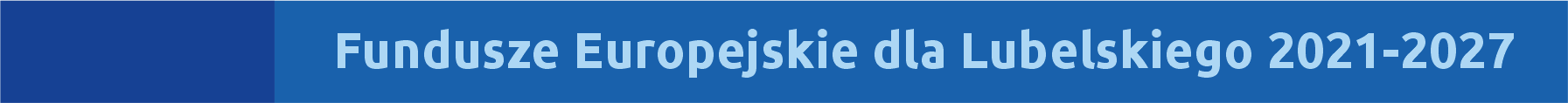 6
ocena formalno-merytoryczna specyficzne
Metodyka kryteriów stosowanych przy wyborze operacji współfinansowanych                        ze środków Europejskiego Funduszu Społecznego Plus w ramach programu Fundusze Europejskie  dla Lubelskiego 2021-2027
ocena formalno-merytoryczna (CIĄG DALSZY)
SPECYFICZNE 
Ddostępu: 
a) w konkurencyjnym sposobie wyboru projektów: kryteria zerojedynkowe. Ocena niniejszymi kryteriami polegać będzie na przyznaniu wartości logicznych: „TAK”, „NIE” lub „NIE DOTYCZY”. Istnieje także możliwość uzupełnienia/poprawienia wniosku o dofinansowanie oraz przyznania wartości logicznej „NIE – do uzupełnienia/poprawy na etapie negocjacji”. Kryteria dostępu to kryteria obligatoryjne, których spełnienie jest niezbędne do przyznania dofinansowania.
b) w niekonkurencyjnym sposobie wyboru projektów: kryteria zerojedynkowe. Ocena niniejszymi kryteriami polegać będzie na przyznaniu wartości logicznych: „TAK”, „NIE” lub „NIE DOTYCZY”. Istnieje także możliwość uzupełnienia/poprawienia wniosku o dofinansowanie oraz przyznania wartości logicznej „NIE – do uzupełnienia/poprawy”. Kryteria dostępu to kryteria obligatoryjne, których spełnienie jest niezbędne do przyznania dofinansowania.
premiujące - kryteria punktowe stosowane wyłącznie w przypadku projektów wybieranych w sposób niekonkurencyjny. Są to kryteria indywidualne, czyli weryfikowane w odniesieniu do danego projektu. Kryteria premiujące to kryteria fakultatywne, których spełnienie nie jest konieczne do przyznania dofinansowania (tj. przyznanie 0 punktów nie dyskwalifikuje z możliwości uzyskania dofinansowania). Ocena spełnienia kryterium będzie polegała na przyznaniu zdefiniowanej z góry liczby punktów zgodnej z właściwą uchwałą Komitetu Monitorującego Fundusze Europejskie dla Lubelskiego 2021-2027 – w przypadku spełnienia kryterium albo przyznaniu 0 punktów – w przypadku niespełnienia kryterium.
Uwaga od członka KM FEL (MRiRW) nr 1 z formularza uwag.
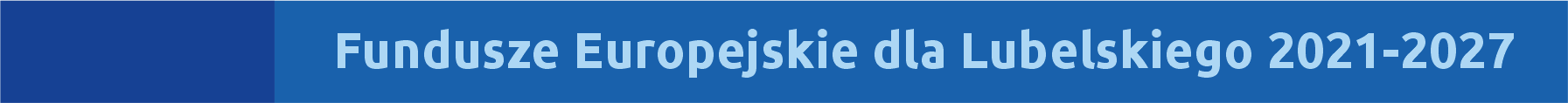 7
negocjacje
Metodyka kryteriów stosowanych przy wyborze operacji współfinansowanych                        ze środków Europejskiego Funduszu Społecznego Plus w ramach programu Fundusze Europejskie  dla Lubelskiego 2021-2027
b) negocjacje 
Projekt podlega uzupełnieniu/poprawie tylko w sytuacji, gdy spełnia wymogi przystąpienia do etapu negocjacji określone w regulaminie wyboru projektów. 
negocjacyjne (o ile dotyczy) - kryterium zerojedynkowe. Ocena spełnienia kryterium będzie polegała na przyznaniu wartości logicznych „TAK”, „NIE”. Kryterium negocjacyjne to kryterium obligatoryjne, którego spełnienie jest niezbędne do przyznania dofinansowania. Istnieje możliwość dwukrotnego złożenia skorygowanego wniosku o dofinansowanie po negocjacjach na zasadach określonych przez Instytucję Organizującą Nabór.
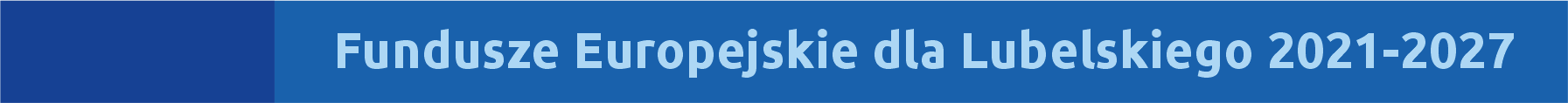 8
Kryteria ogólne A. Kryteria formalne 1
Ocena formalno – merytoryczna
1. Kryteria ogólne A. Kryteria formalne1
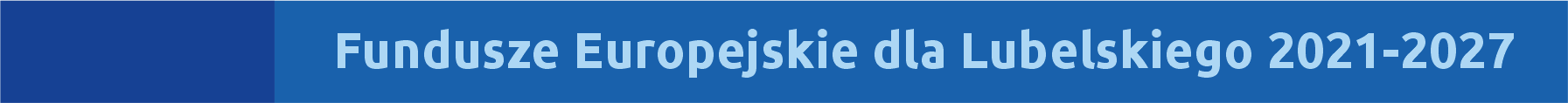 9
Kryteria ogólne A. Kryteria formalne 2
Ocena formalno – merytoryczna
1. Kryteria ogólne A. Kryteria formalne
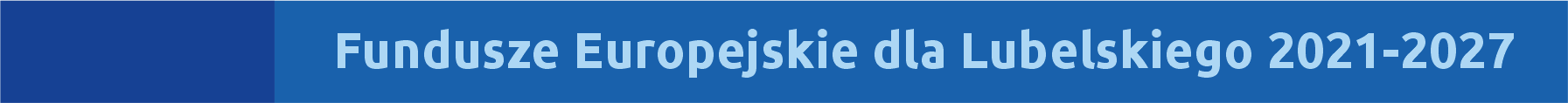 10
Kryteria ogólne A. Kryteria formalne 3
Ocena formalno – merytoryczna
1. Kryteria ogólne A. Kryteria formalne
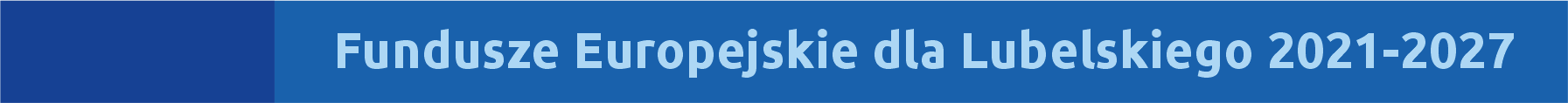 11
Kryteria ogólne A. Kryteria formalne 4
Ocena formalno – merytoryczna
1. Kryteria ogólne A. Kryteria formalne
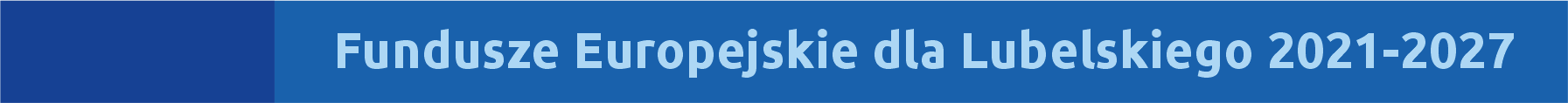 12
Kryteria ogólne A. Kryteria formalne 5
Ocena formalno – merytoryczna
1. Kryteria ogólne A. Kryteria formalne
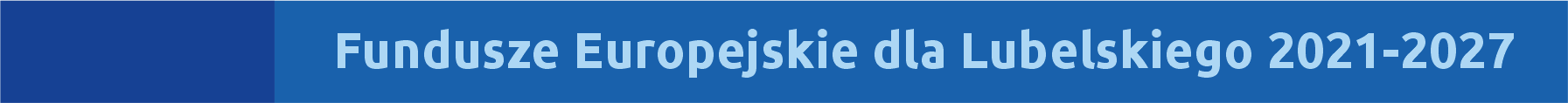 13
Kryteria ogólne A. Kryteria formalne 5 b
Ocena formalno – merytoryczna
1. Kryteria ogólne A. Kryteria formalne
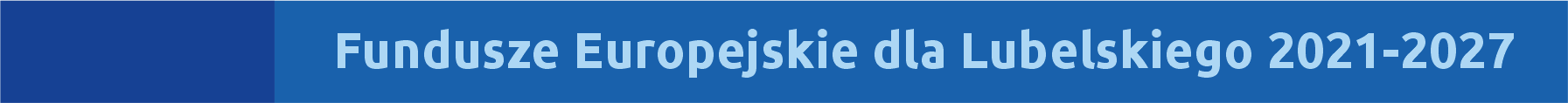 14
Kryteria ogólne A. Kryteria formalne 5 c
Ocena formalno – merytoryczna
1. Kryteria ogólne A. Kryteria formalne
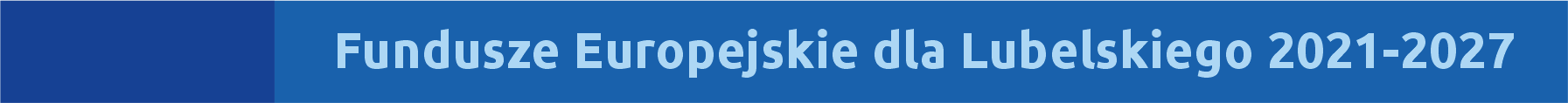 15
Kryteria ogólne A. Kryteria horyzontalne 1
Ocena formalno – merytoryczna
1. Kryteria ogólne B. Kryteria horyzontalne 4
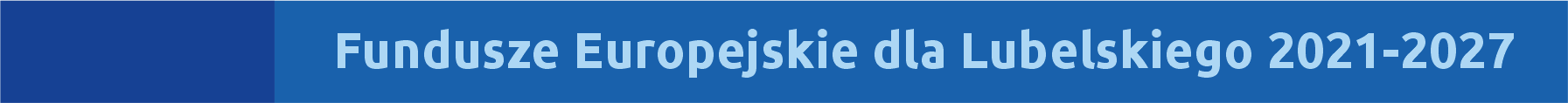 16
Kryteria ogólne A. Kryteria horyzontalne 2
Ocena formalno – merytoryczna
1. Kryteria ogólne B. Kryteria horyzontalne
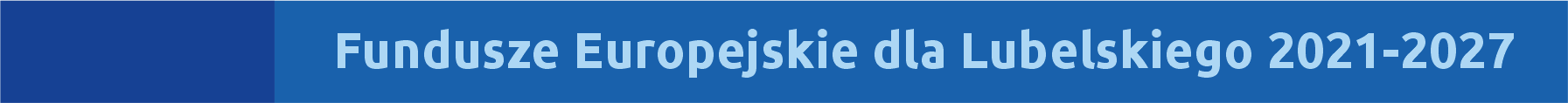 17
Kryteria ogólne A. Kryteria horyzontalne 2 a
Ocena formalno – merytoryczna
1. Kryteria ogólne B. Kryteria horyzontalne
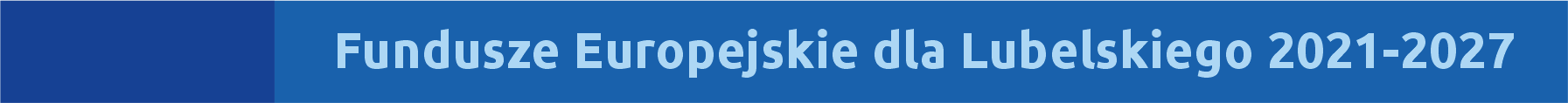 18
Kryteria ogólne A. Kryteria horyzontalne 3
Ocena formalno – merytoryczna
1. Kryteria ogólne B. Kryteria horyzontalne
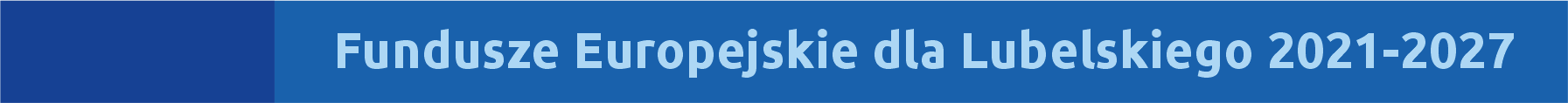 19
Kryteria ogólne A. Kryteria horyzontalne 4
Ocena formalno – merytoryczna
1. Kryteria ogólne B. Kryteria horyzontalne
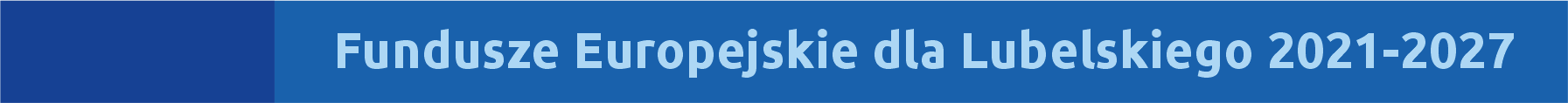 20
Kryteria ogólne A. Kryteria horyzontalne 5
Ocena formalno – merytoryczna
1. Kryteria ogólne B. Kryteria horyzontalne
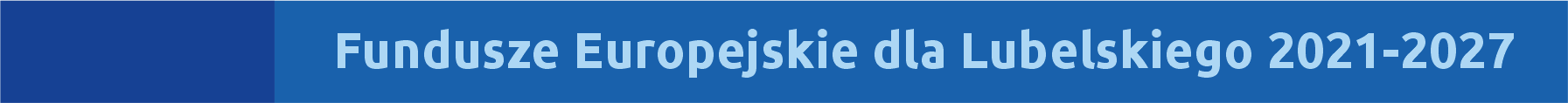 21
Kryteria ogólne A. Kryteria horyzontalne 5a
Ocena formalno – merytoryczna
1. Kryteria ogólne B. Kryteria horyzontalne
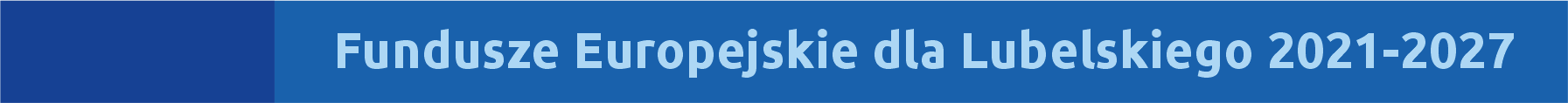 22
Kryteria ogólne A. Kryteria horyzontalne 6
Ocena formalno – merytoryczna
1. Kryteria ogólne B. Kryteria horyzontalne
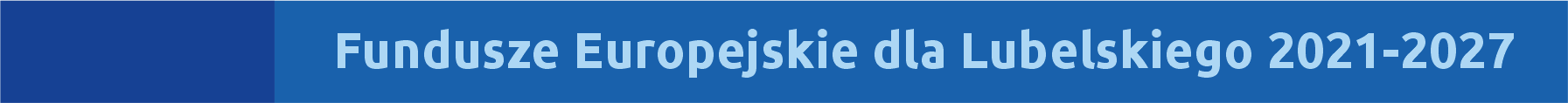 23
Kryteria ogólne A. Kryteria horyzontalne 6a
Ocena formalno – merytoryczna
1. Kryteria ogólne B. Kryteria horyzontalne
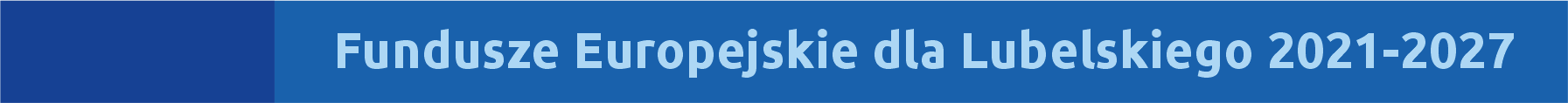 24
Kryteria ogólne A. Kryteria horyzontalne 7
Ocena formalno – merytoryczna
1. Kryteria ogólne B. Kryteria horyzontalne
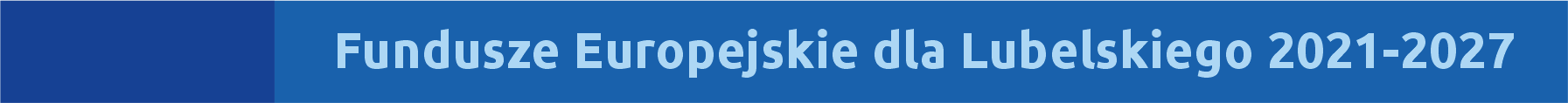 25
Kryteria ogólne A. Kryteria horyzontalne 8
Ocena formalno – merytoryczna
1. Kryteria ogólne B. Kryteria horyzontalne
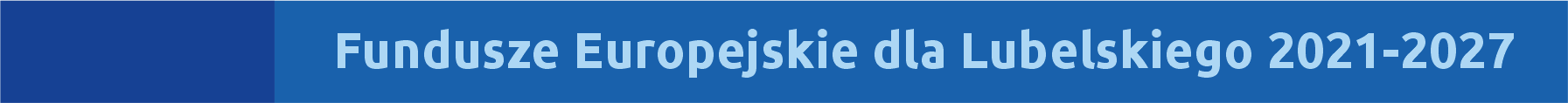 26
Kryteria ogólne A. ocena formalno merytoryczna
Ocena formalno – merytoryczna
1. Kryteria ogólne C. Kryteria merytoryczne9
maksymalnie 80 punktów ogółem
Aby projekt mógł uzyskać dofinansowanie musi zdobyć za ogólne kryteria punktowe: - minimum 48 punktów ogółem oraz minimum 60% punktów za każdą z dedykowanej części karty oceny merytorycznej
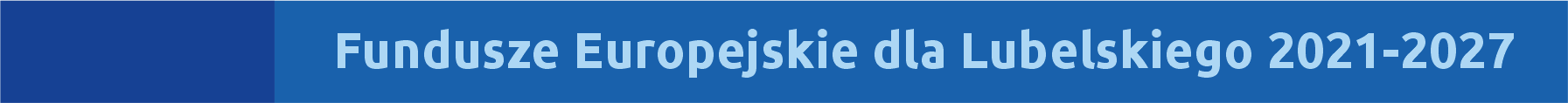 27
Kryteria ogólne A. Kryteria merytoryczna 1
Ocena formalno – merytoryczna
1. Kryteria ogólne C. Kryteria merytoryczne
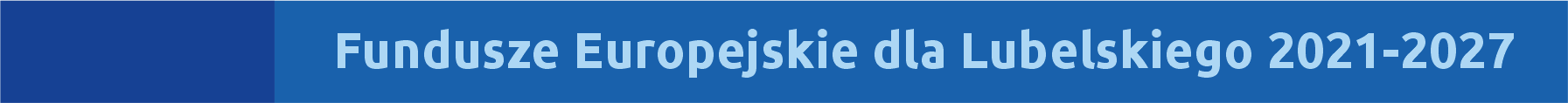 28
Kryteria ogólne A. Kryteria merytoryczna 2
Ocena formalno – merytoryczna
1. Kryteria ogólne C. Kryteria merytoryczne
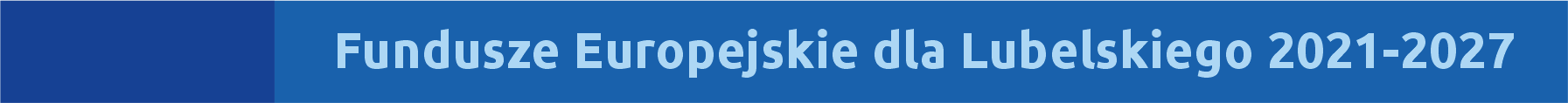 29
Kryteria ogólne A. Kryteria merytoryczna 2a
Ocena formalno – merytoryczna
1. Kryteria ogólne C. Kryteria merytoryczne
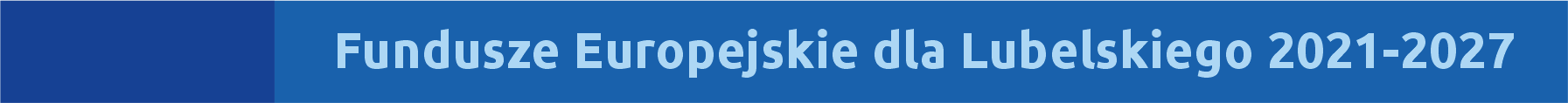 30
Kryteria ogólne A. Kryteria merytoryczna 3
Ocena formalno – merytoryczna
1. Kryteria ogólne C. Kryteria merytoryczne
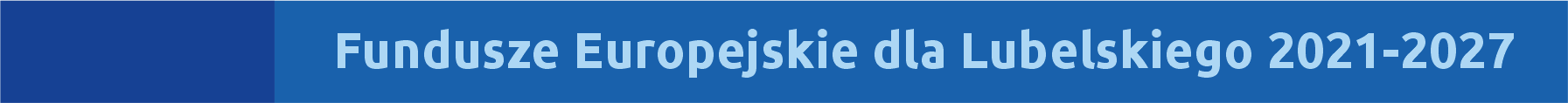 31
Kryteria ogólne A. Kryteria merytoryczna 3a
Ocena formalno – merytoryczna
1. Kryteria ogólne C. Kryteria merytoryczne
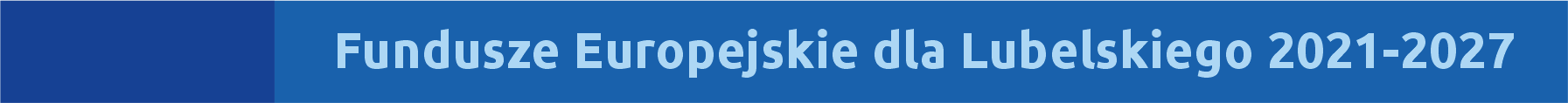 32
Kryteria ogólne A. Kryteria merytoryczna 3b
Ocena formalno – merytoryczna
1. Kryteria ogólne C. Kryteria merytoryczne
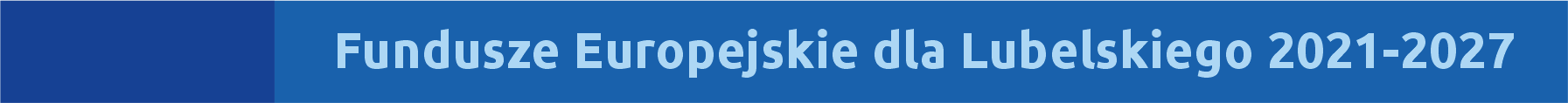 33
Kryteria ogólne A. Kryteria merytoryczna 4
Ocena formalno – merytoryczna
1. Kryteria ogólne C. Kryteria merytoryczne
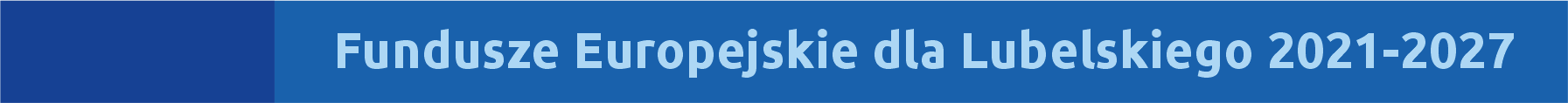 34
Kryteria ogólne A. Kryteria merytoryczna 5
Ocena formalno – merytoryczna
1. Kryteria ogólne C. Kryteria merytoryczne
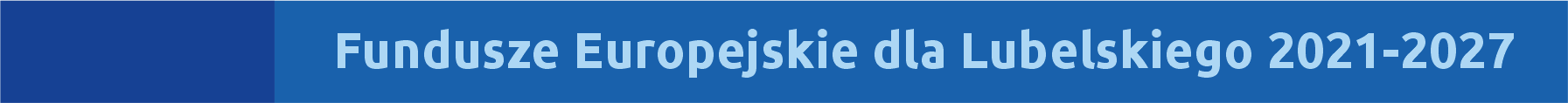 35
Kryteria ogólne A. Kryteria merytoryczna 5a
Ocena formalno – merytoryczna
1. Kryteria ogólne C. Kryteria merytoryczne
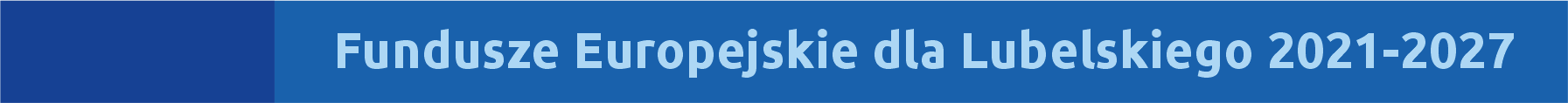 36
Kryteria ogólne A. Kryteria merytoryczna 6
Ocena formalno – merytoryczna
1. Kryteria ogólne C. Kryteria merytoryczne
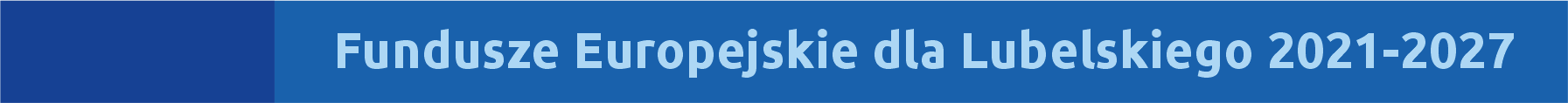 37
Kryteria ogólne A. Kryteria merytoryczna 6a
Ocena formalno – merytoryczna
1. Kryteria ogólne C. Kryteria merytoryczne
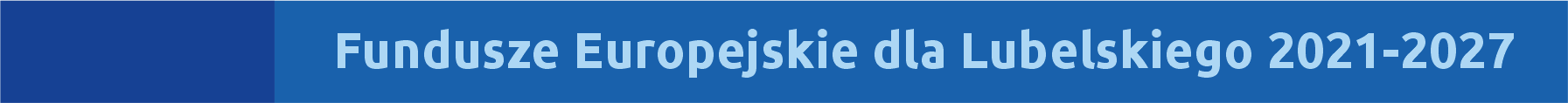 38
Kryteria ogólne A. Kryteria merytoryczna 7
Ocena formalno – merytoryczna
1. Kryteria ogólne C. Kryteria merytoryczne
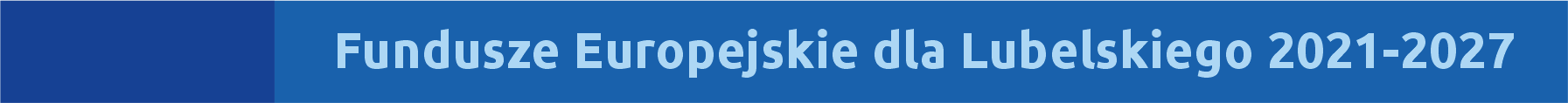 39
Kryteria ogólne A. Kryteria merytoryczna 7a
Ocena formalno – merytoryczna
1. Kryteria ogólne C. Kryteria merytoryczne
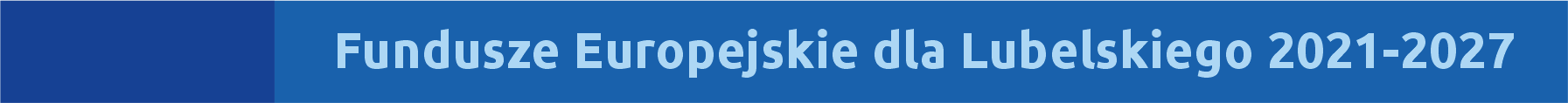 40
Kryteria ogólne A. Kryteria merytoryczna 8
Ocena formalno – merytoryczna
1. Kryteria ogólne C. Kryteria merytoryczne
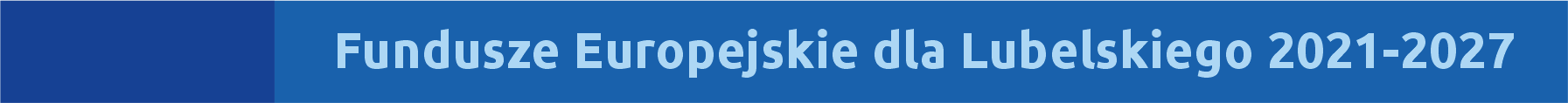 41
Kryteria ogólne A. Kryteria merytoryczna 8a
Ocena formalno – merytoryczna
1. Kryteria ogólne C. Kryteria merytoryczne
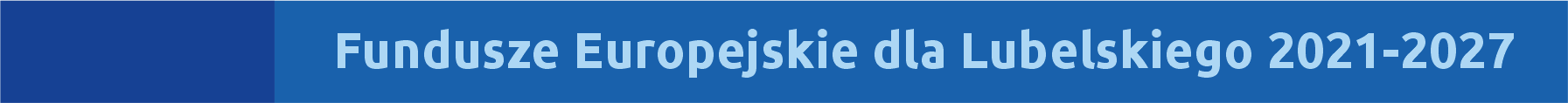 42
Kryteria ogólne A. Kryteria merytoryczna 9
Ocena formalno – merytoryczna
1. Kryteria ogólne C. Kryteria merytoryczne
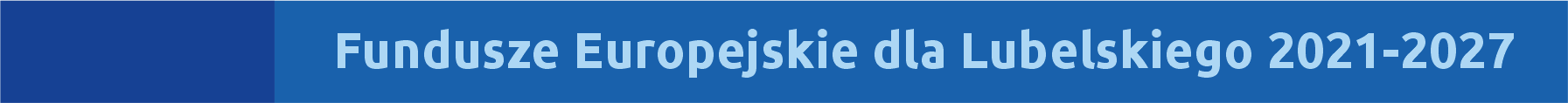 43
Kryteria ogólne A. Kryteria merytoryczna 9a
Ocena formalno – merytoryczna
1. Kryteria ogólne C. Kryteria merytoryczne
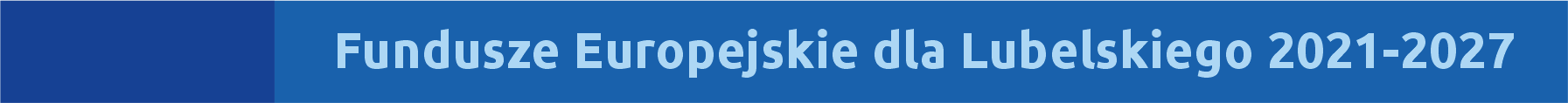 44
Kryteria ogólne A. Kryteria merytoryczna 10
Ocena formalno – merytoryczna
1. Kryteria ogólne C. Kryteria merytoryczne
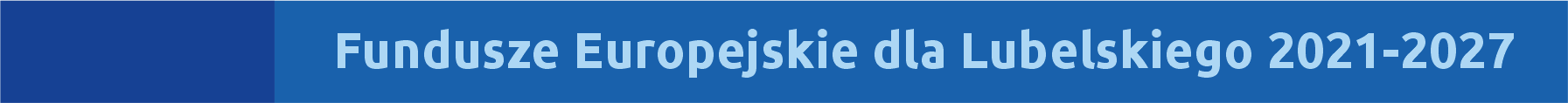 45
Kryteria ogólne A. Kryteria merytoryczna 10 a
Ocena formalno – merytoryczna
1. Kryteria ogólne C. Kryteria merytoryczne
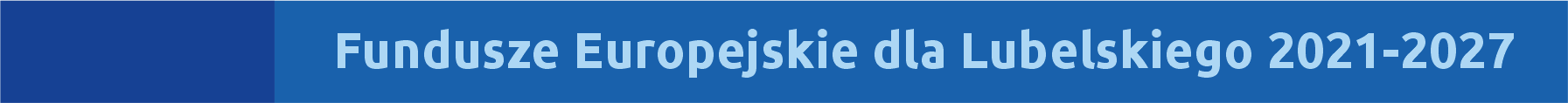 46
Kryteria ogólne A. Kryteria merytoryczna 11
Ocena formalno – merytoryczna
1. Kryteria ogólne C. Kryteria merytoryczne
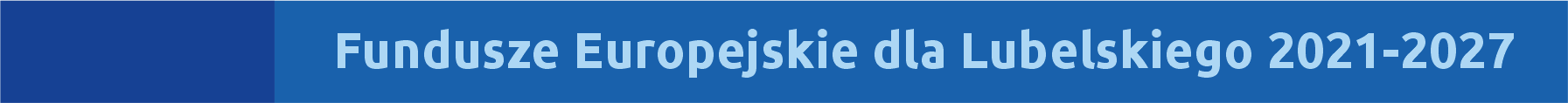 47
Kryteria ogólne A. Kryteria merytoryczna 11a
Ocena formalno – merytoryczna
1. Kryteria ogólne C. Kryteria merytoryczne
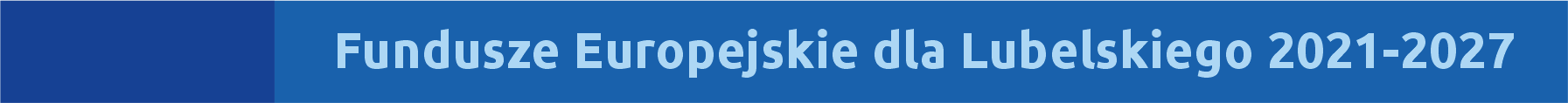 48
Kryteria ogólne A. Kryteria merytoryczna 12
Ocena formalno – merytoryczna
1. Kryteria ogólne C. Kryteria merytoryczne
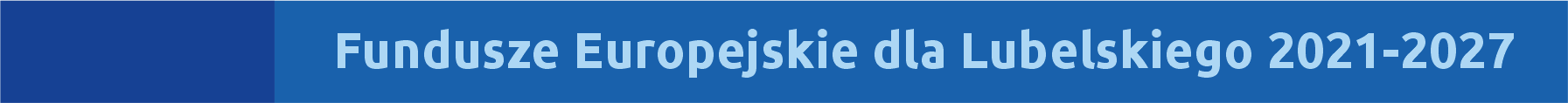 49
Kryteria ogólne A. Kryteria merytoryczna 12
Ocena formalno – merytoryczna
2. Kryteria specyficzne
D. Kryteria dostępu - określone dla poszczególnych typów oraz naborów w ramach Działań Programu
Ocena formalno – merytoryczna
2. Kryteria specyficzne
E. Kryteria premiujące- określone dla poszczególnych typów oraz naborów w ramach Działań Programu.
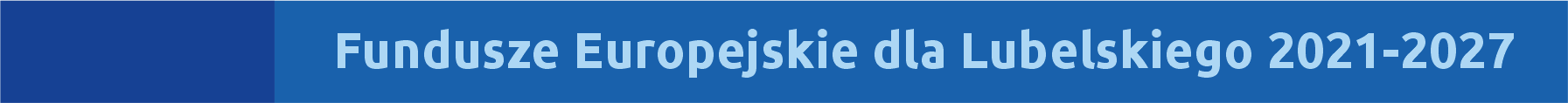 50
Negocjacje 1
Negocjacje10 
Kryterium negocjacyjne
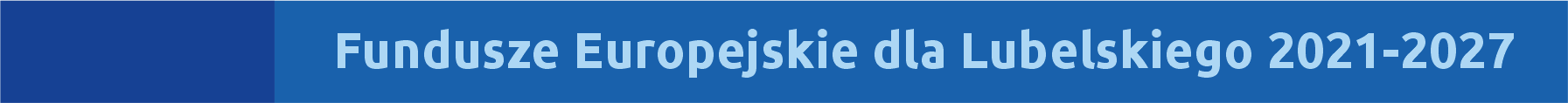 51
Metodyka – Pomoc Techniczna
Metodyka i kryteria stosowane przy wyborze operacji współfinansowanych ze środków Europejskiego Funduszu Społecznego Plus  w ramach programu Fundusze Europejskie  dla Lubelskiego 2021-2027 dla Działań wdrażanych przez Instytucję Zarządzającą Programem Regionalnym (Departament Zarządzania Programami Regionalnymi) w zakresie Pomocy Technicznej
Kryteria nie uległy zmianie.
W ramach konsultacji z Komisją Europejską oraz wśród Członków Komitetu Monitorującego FEL 2021-2027 nie wpłynęły żadne uwagi.
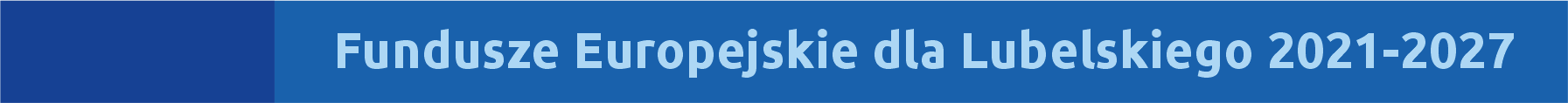 52
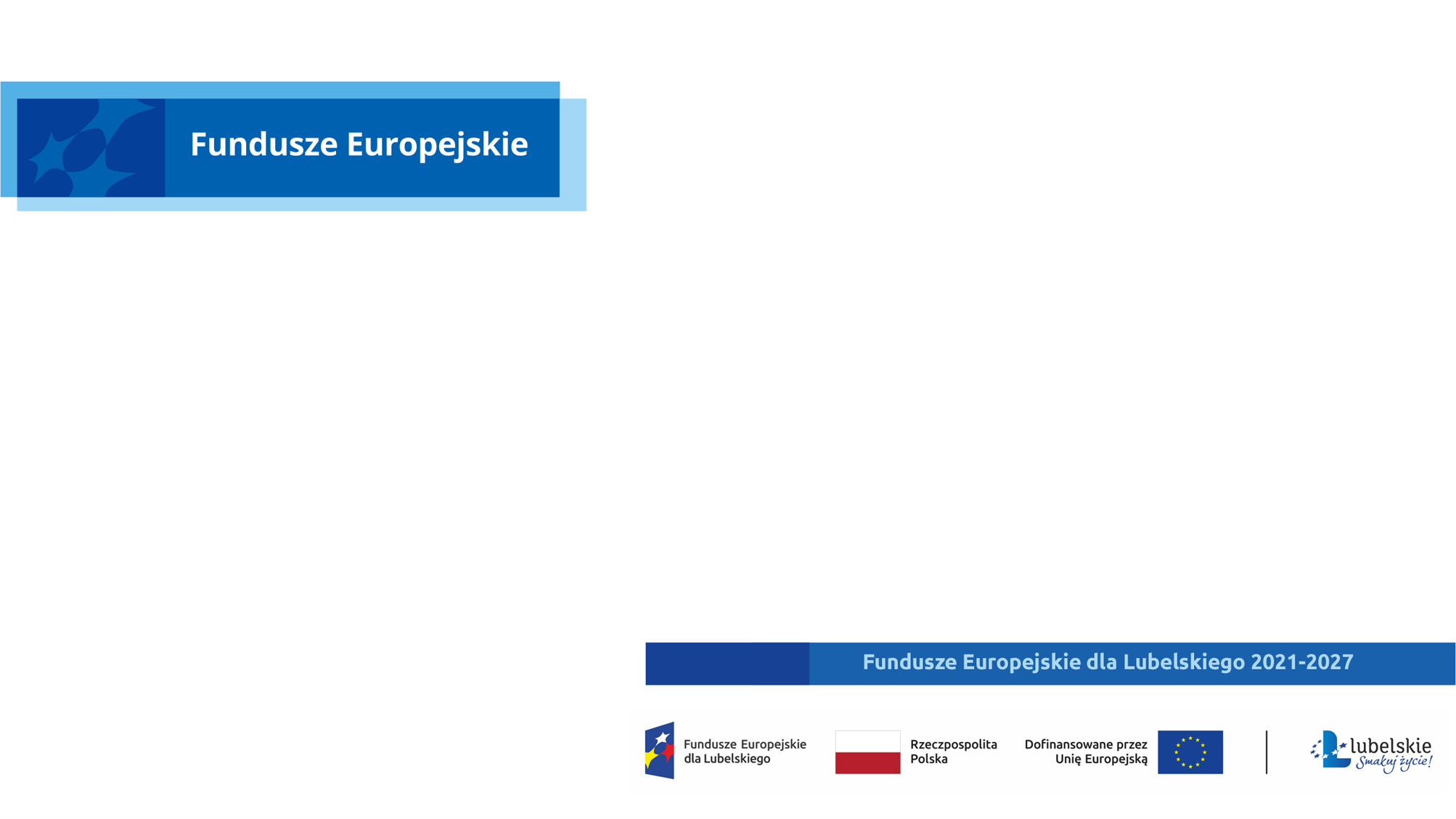 Dziękuję za uwagę
53